Civil War Propaganda
Primary Source Influence Analysis
How was Propaganda used to influence the US Civil War?
Was that a good or bad action for the people of Wisconsin?
What is Propaganda?
Propaganda in:
Times of Warfare
Times of Peace
INFLUENCE
means...
Influence:
positive
negative
Brainstorm: What might propaganda be used for during the U.S. Civil War?
Primary Source Chart: Column 1
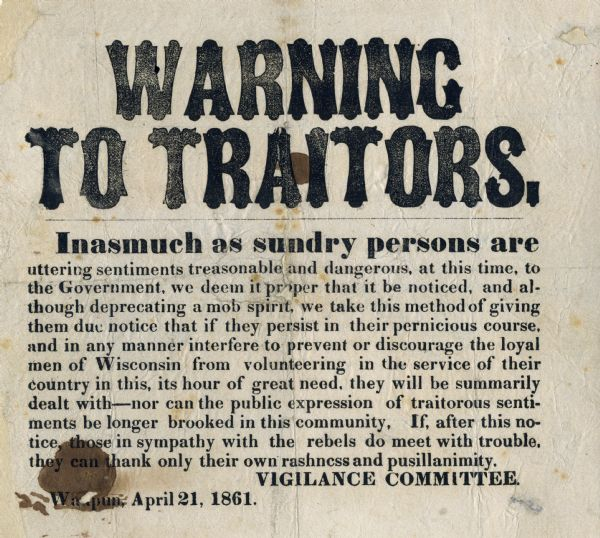 (Potential End to Day 1) 
                      Or continue to Slide 11
Ticket out of the room:
Students a piece of paper write their thoughts about

How was propaganda used during the Civil War?
Use of Google Form:
Day 2
Propaganda is:
Influence means
Primary Source #1 review
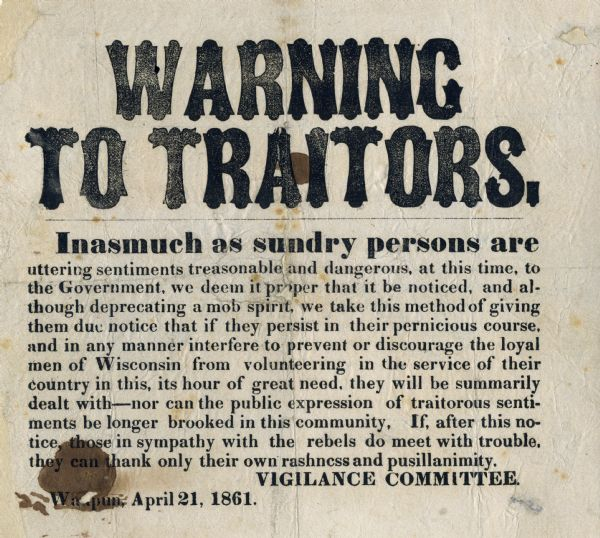 Recap of Source #1
Source 2: OPTIONS
Teacher may select to have
 ALL students use BOTH sources
Differentiated based on reading-comfort level
	Emerging students-Photo and Caption
At grade level students-newspaper article                                                                                                                                              
      (2 paragraph section)
            Advanced students-newspaper article
                  (entire article)
Sources that may help with background knowledge:
(Picture book about Old Abe)
Primary Source #2: Old Abe Symbolism
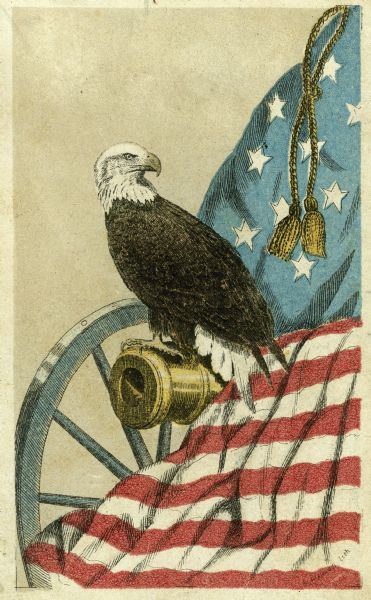 Primary Source Chart: Column 2
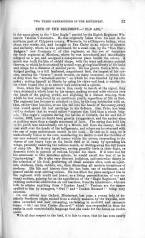 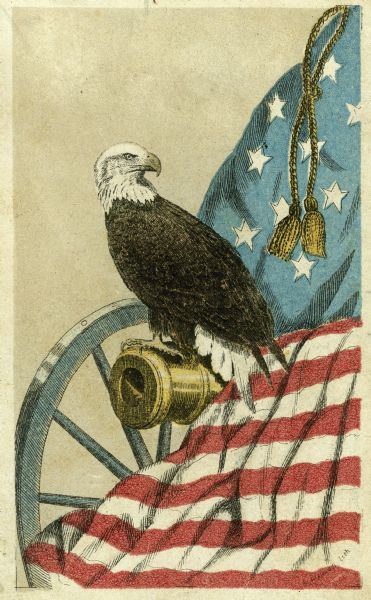 Potential Differentiation:
Emerging Students can use the enhanced photo and caption
At level Students: can read 2 paragraph section of newspaper article
Advanced students can use the written newspaper article.
The caption for this photo says “Old Abe, eagle mascot of 8th Wisconsin Regiment. Probably the photograph by J.S Fuller taken in Madison, WI, in September 1861, on the occasion of the mustering in of the regiment, when the eagle was about 11 months old.
Primary Source Chart:Column 3 COMPARE
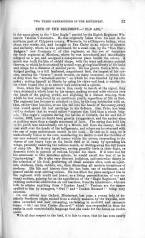 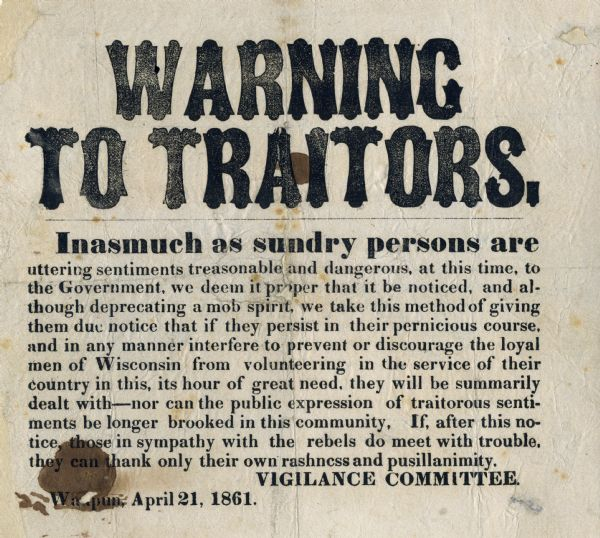 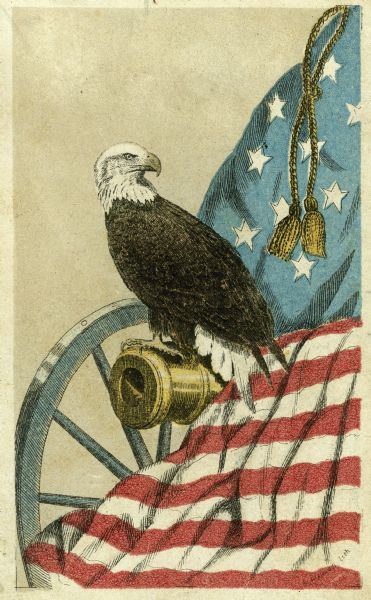 How was Propaganda used to influence the US Civil War?
Was that a good or bad action for the people of Wisconsin?
EXTENSION: Essential questions to extend the lesson or connect to “us today”
How does Propaganda influence us?

Is that a good or bad situation?
How  is symbolism demonstrated in our daily lives? Does it influence us?